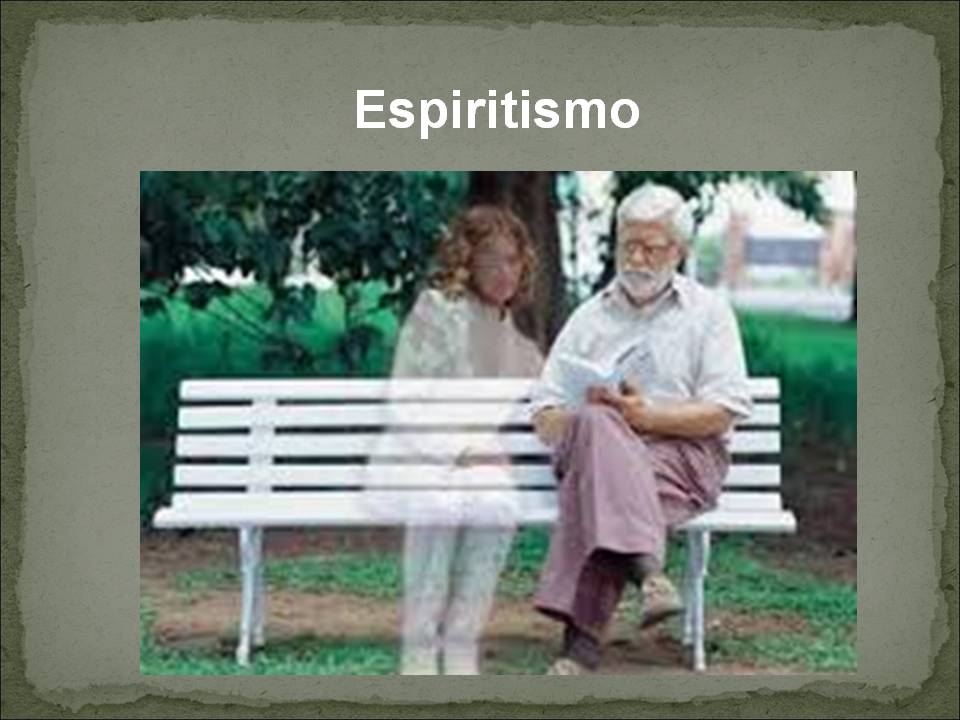 Pluralidade 
de existências terrestres
2. Progresso permanente até 
à perfeição
3. Conquista da meta final por esforços próprios
4. Definitiva independência 
do corpo,
espírito puro.
Não, a missão de Cristo não era resgatar com o seu sangue os crimes da humanidade. O sangue, mesmo de um Deus, não seria capaz de resgatar ninguém. Cada qual deve resgatar-se a si mesmo, resgatar-se da ignorância e do mal. É o que os espíritos, aos milhares, afirmam em todos os pontos do mundo. 

“Cristianismo e Espiritismo”, p85, 7ª edição.
A doutrina da reencarnação, que consiste em admitir para o homem muitas existências sucessivas, é a única que corresponde à ideia da justiça de Deus com respeito aos homens de condição moral inferior, a única que pode explicar o nosso futuro e fundamentar as nossas esperanças, pois oferece-nos o meio de resgatarmos os nossos erros através de novas provas.
A razão assim nos diz, e é o que os Espíritos nos ensinam 

“O Livro dos Espíritos”, p. 84. Editora Opus Ltda., 2ª edição especial, 1985.
Lucas 23.39-43
Um dos malfeitores crucificados blasfemava contra ele, dizendo: Não és tu o Cristo? Salva-te a ti mesmo e a nós também.Respondendo-lhe, porém, o outro, repreendeu-o, dizendo: Nem ao menos temes a Deus, estando sob igual sentença?
Nós, na verdade, com justiça, porque recebemos o castigo que os nossos atos merecem; mas este nenhum mal fez.E acrescentou: Jesus, lembra-te de mim quando vieres no teu reino.Jesus lhe respondeu: Em verdade te digo que hoje estarás comigo no paraíso.
Hebreus 9.27
E, assim como aos homens está ordenado morrerem uma só vez, vindo, depois disto, o juízo,
Mateus 7.13-14
Entrai pela porta estreita (larga é a porta, e espaçoso, o caminho que conduz para a perdição, e são muitos os que entram por ela),porque estreita é a porta, e apertado, o caminho que conduz para a vida, e são poucos os que acertam com ela.Mateus 7:13,14
Mateus 25.34
então, dirá o Rei aos que estiverem à sua direita: Vinde, benditos de meu Pai! Entrai na posse do reino que vos está preparado desde a fundação do mundo.Mateus 7:13,14
Mateus 25.41
Então, o Rei dirá também aos que estiverem à sua esquerda: Apartai-vos de mim, malditos, para o fogo eterno, preparado para o diabo e seus anjos.Mateus 7:13,14
1 Coríntios 15.3,4
Antes de tudo, vos entreguei o que também recebi: que Cristo morreu pelos nossos pecados, segundo as Escrituras,e que foi sepultado e ressuscitou ao terceiro dia, segundo as Escrituras.
Isaías 53.4,5
Certamente, ele tomou sobre si as nossas enfermidades e as nossas dores levou sobre si; e nós o reputávamos por aflito, ferido de Deus e oprimido.Mas ele foi traspassado pelas nossas transgressões e moído pelas nossas iniquidades; o castigo que nos traz a paz estava sobre ele, e pelas suas pisaduras fomos sarados.
Efésios 2.8,9
Porque pela graça sois salvos, por meio da fé; e isto não vem de vós, é dom de Deus.Não vem das obras, para que ninguém se glorie;